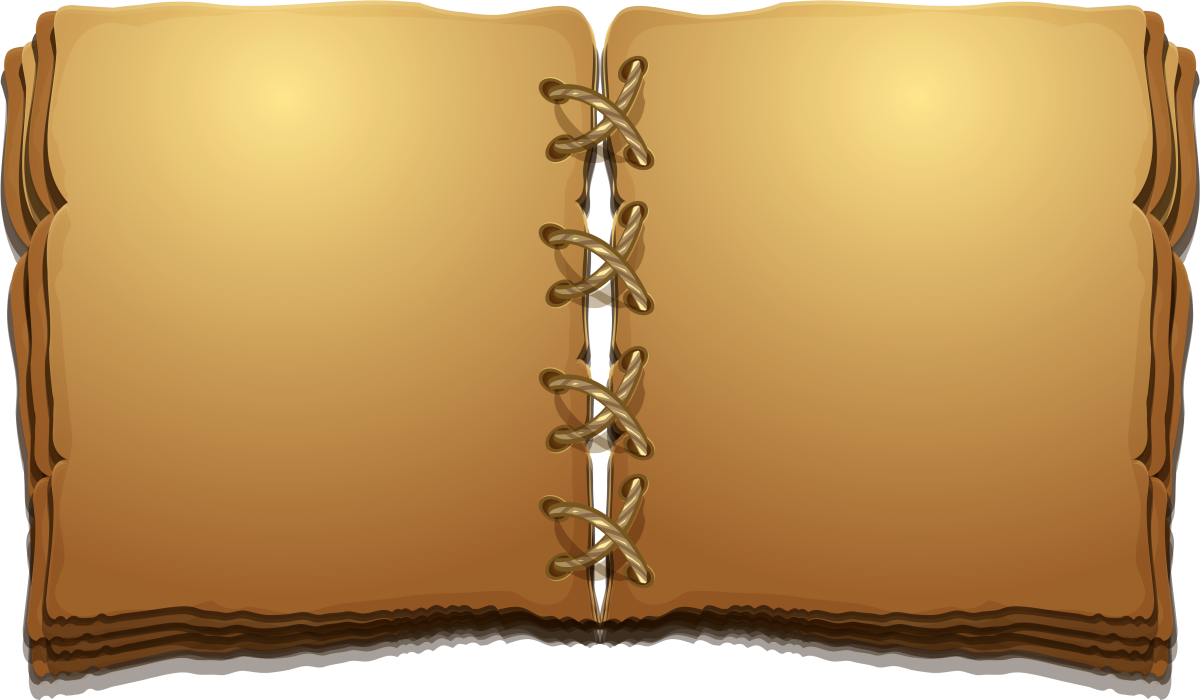 Кодекс клиентоцентричности
Формирование рабочей группы (представитель Департамента, руководство ЦЗН, инициативные сотрудники) 1 день.

Формирование списка ценностей (имеющиеся + новые) 2-3 дня.

Получение обратной связи (электронный и бумажный формат) 2 недели.
Проведение анализа и создание окончательного перечня 2 недели.

Формат (содержание) ККЦ
Цель ЦЗН;
Ценности;
Проект дорожной карты;
Правила взаимодействия с СМИ и соц.сетями;
Правила поведения;
Санкции;
Медернизация ККЦ;
Избежание конфликтных ситуаций.

Проведение мотивационно-игровых тренингов по внедрению ККЦ.
Соколова М.С., Панферкина Ю.Н., Досадина Т.Л., Донцова Е.Э., Шевелева А.В., Шаповалова А.И., Ершова Ю.В.